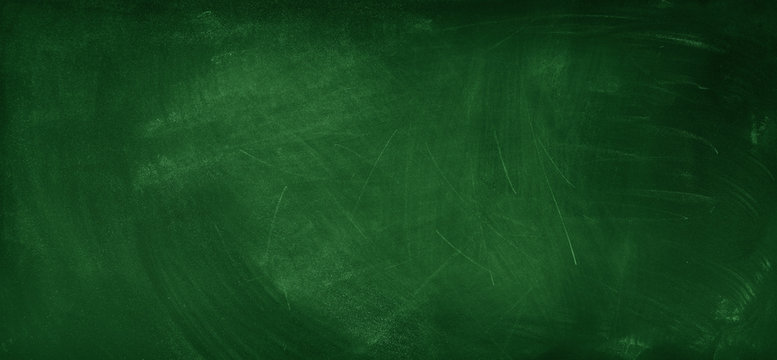 グシャの世界史探究授業　秦、漢⑤
後漢の混乱と滅亡
なぜ後漢は滅亡したのか？
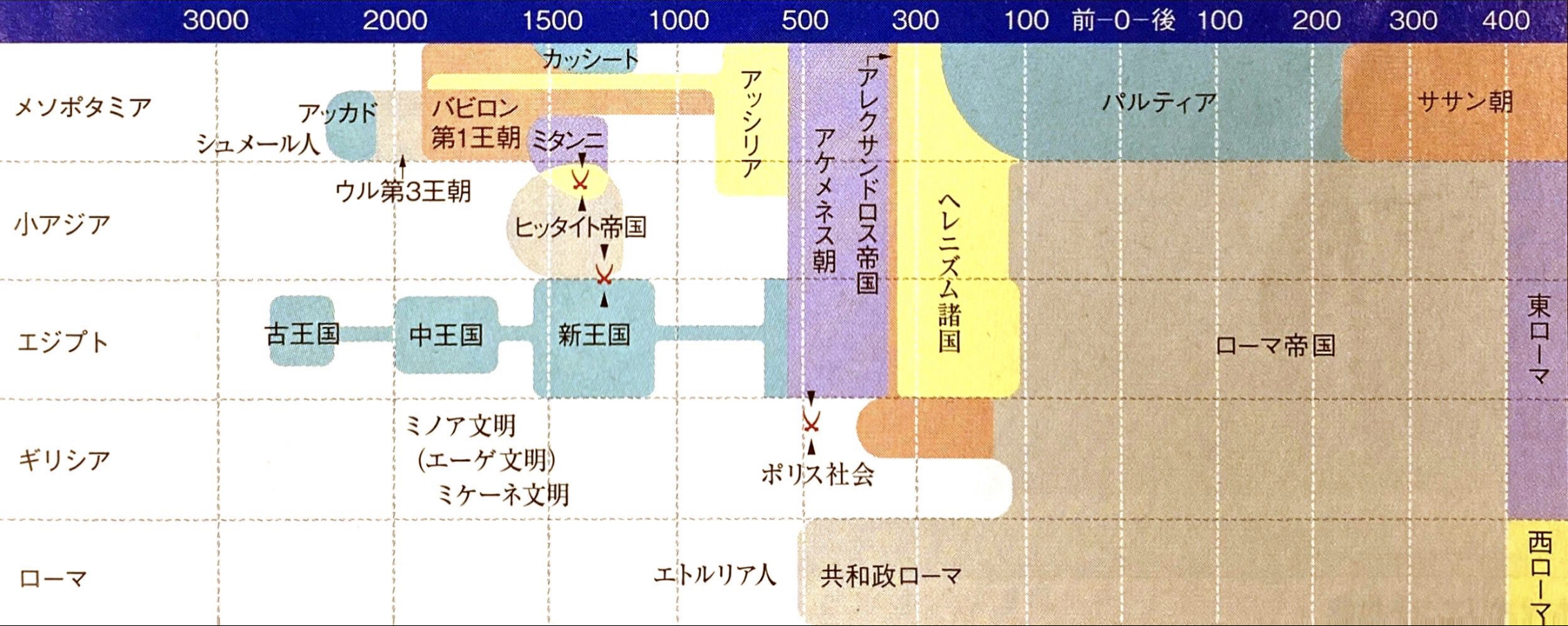 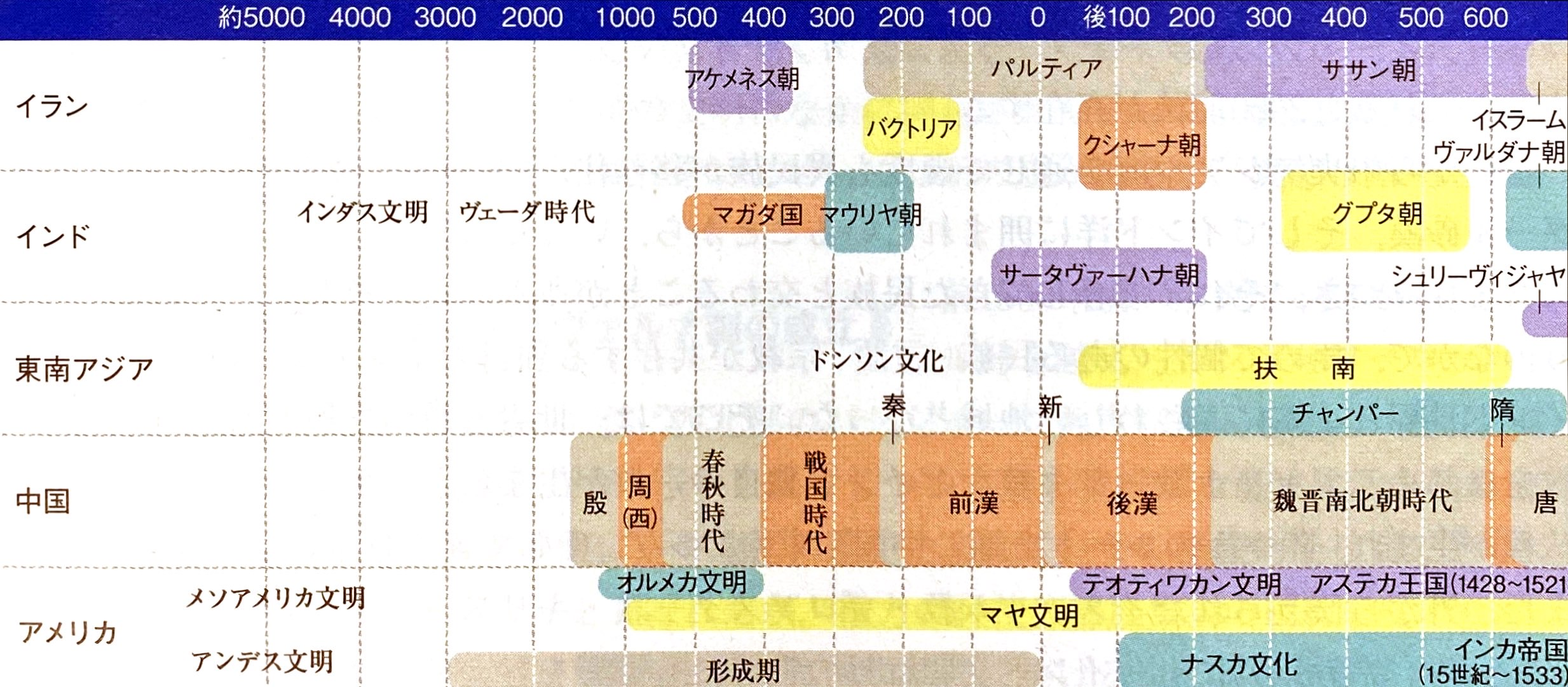 今回
出典：『詳説世界史研究』山川出版社
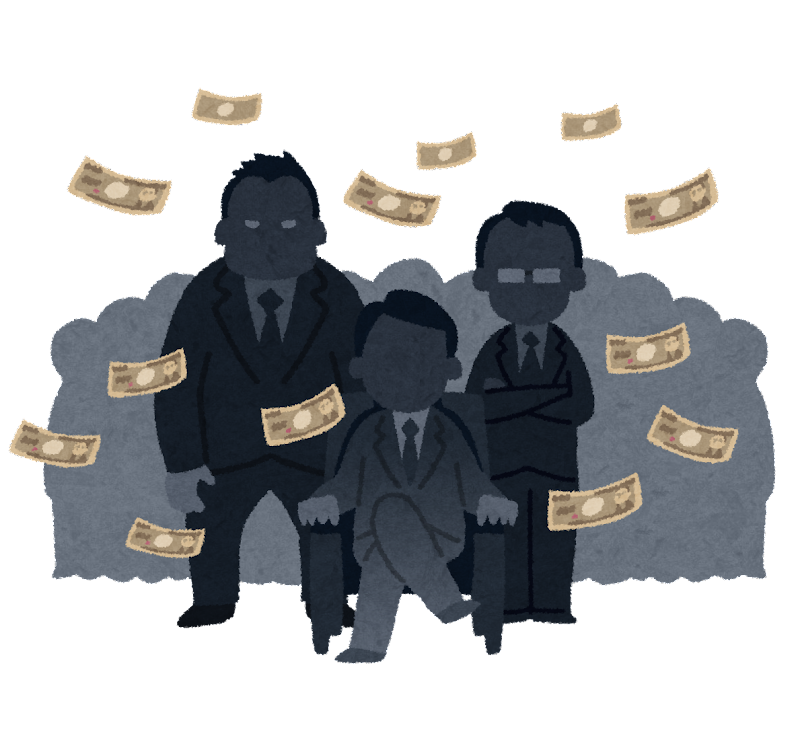 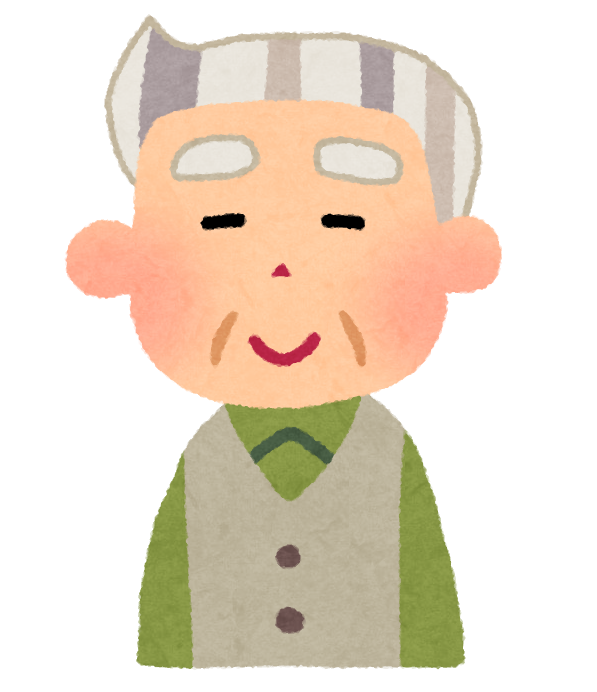 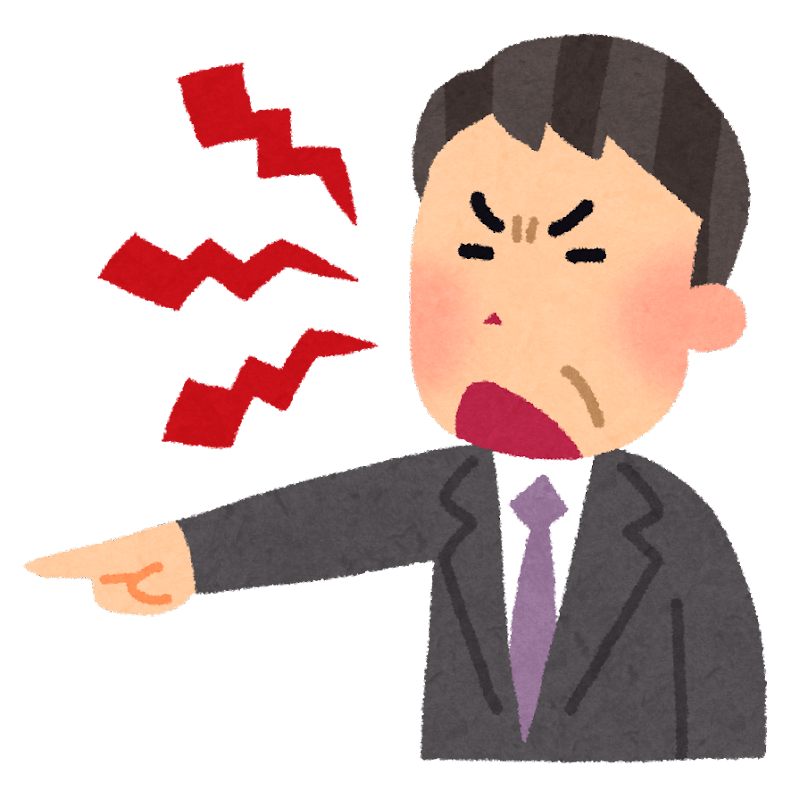 外戚を弾圧
外戚
介入
介入
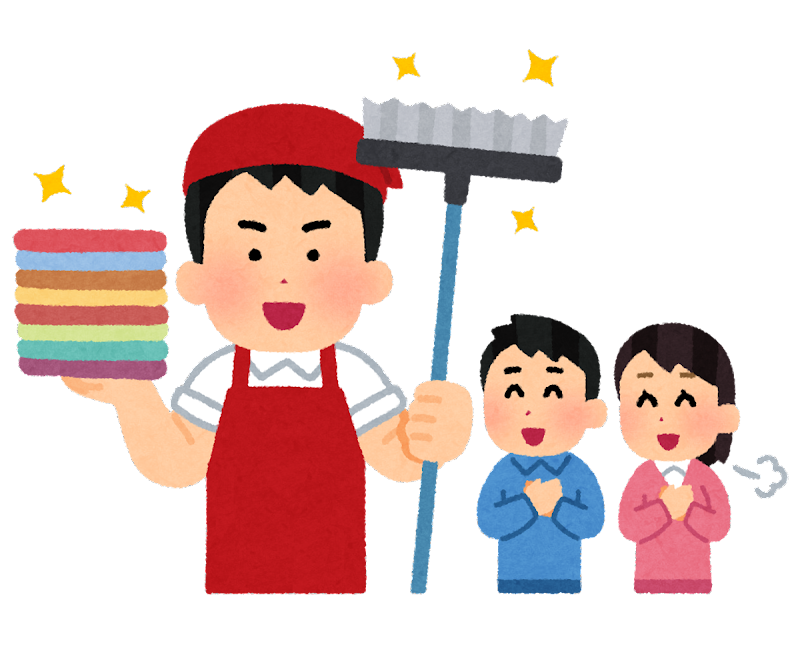 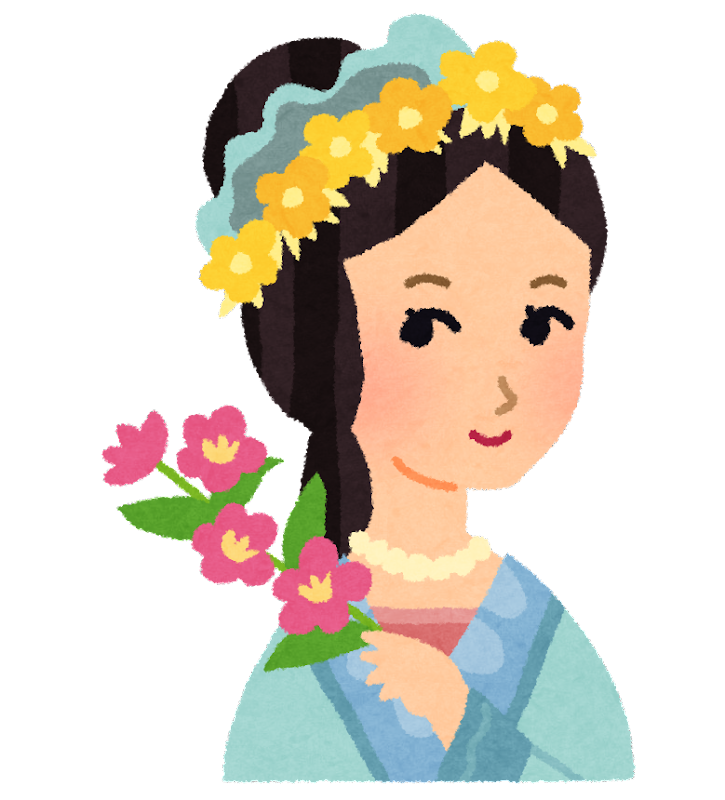 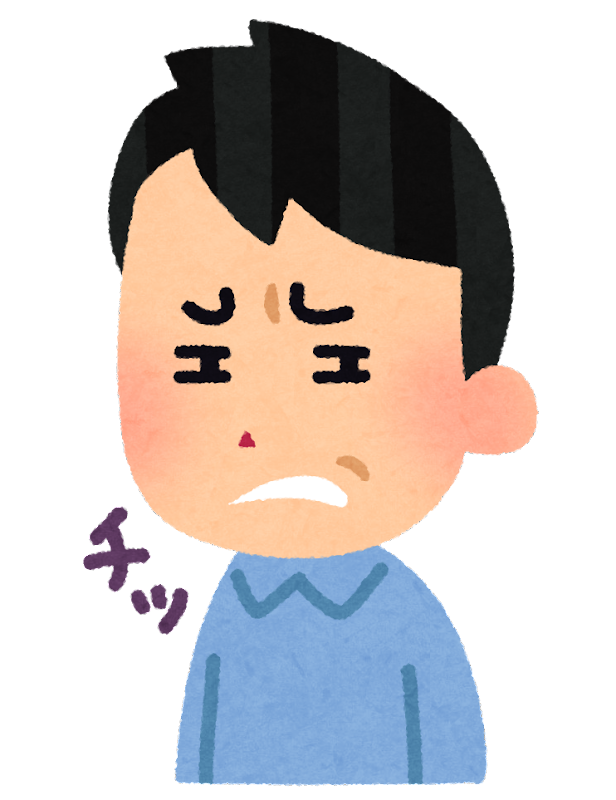 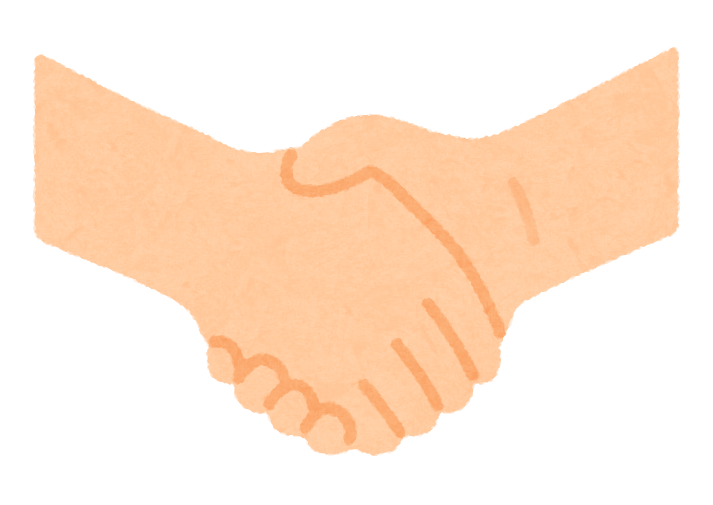 皇帝
宦官
妃
・去勢された男性
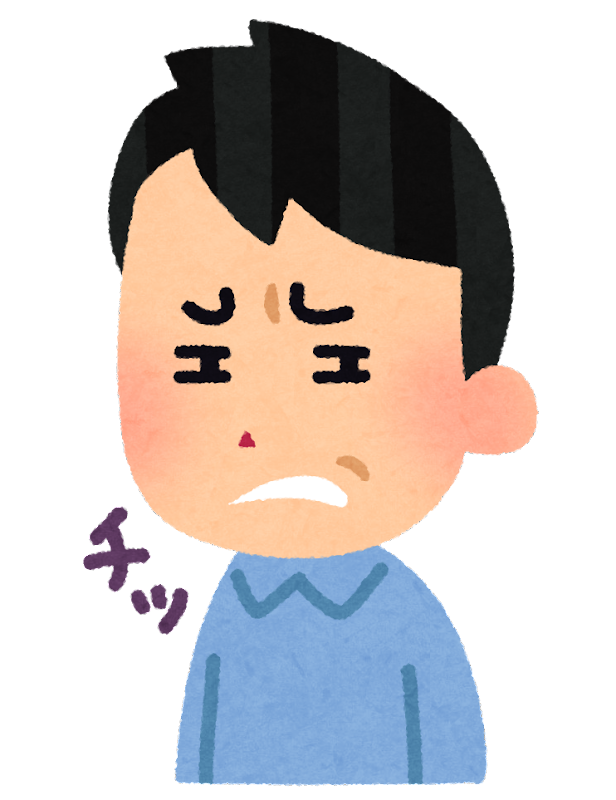 外戚を
排除したい
・後宮を出入り
・皇帝や皇后のお世話役
　として権力拡大
皇太子
後宮
(裏の世界)
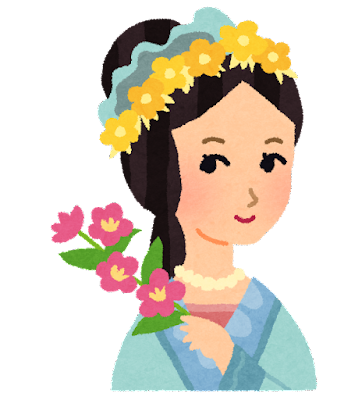 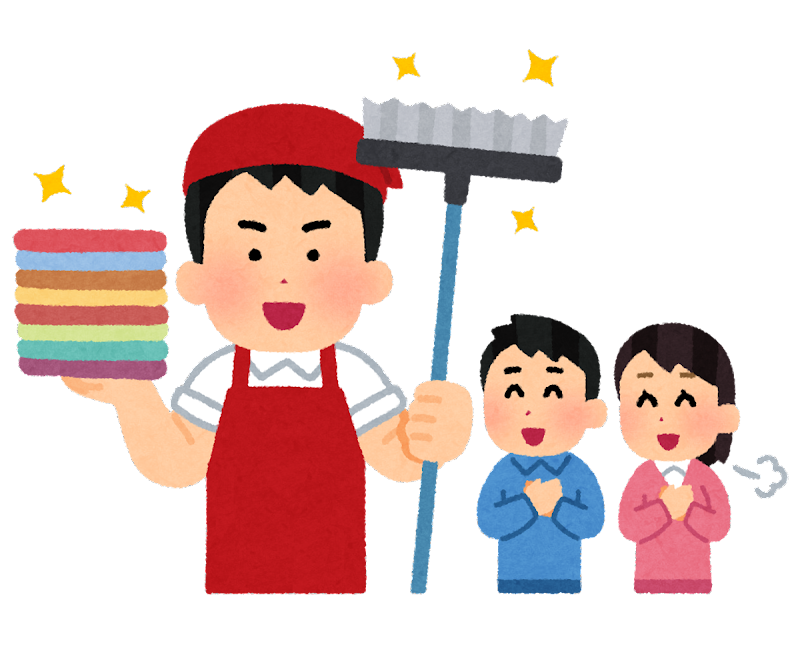 宦官
宦官
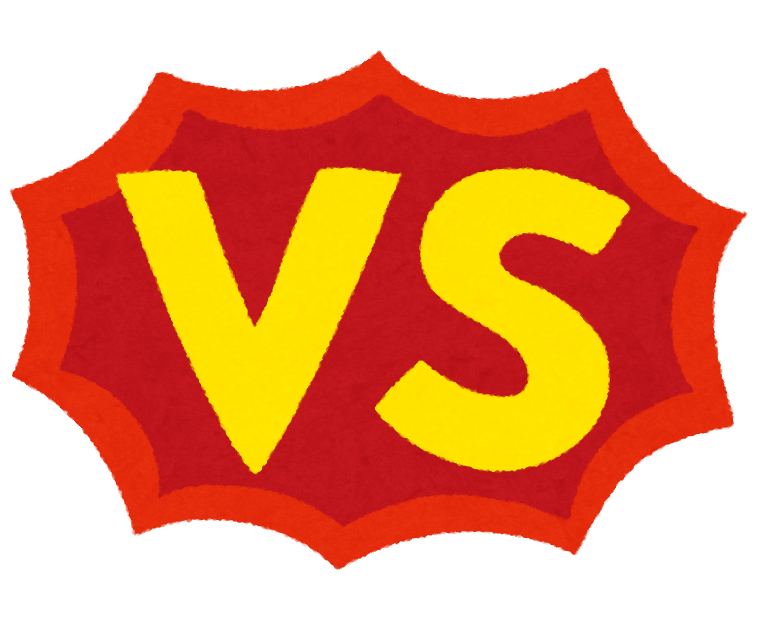 進出
政界
(表の世界)
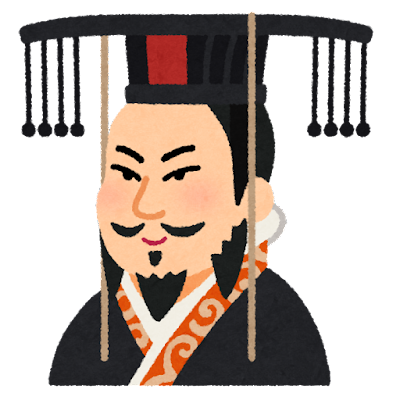 官吏
（官僚・学者）
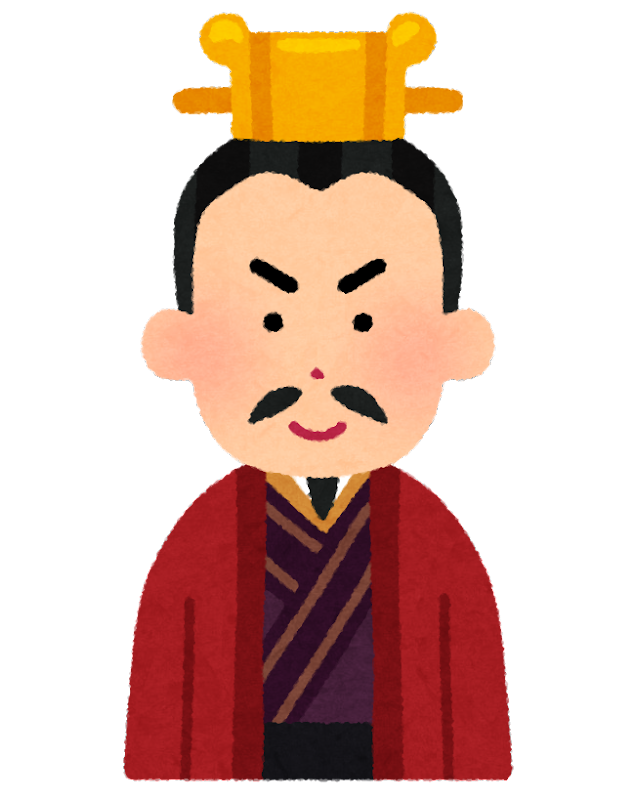 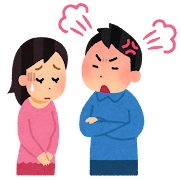 あの輩たち（宦官）は許せん
党錮の禁
後宮
(裏の世界)
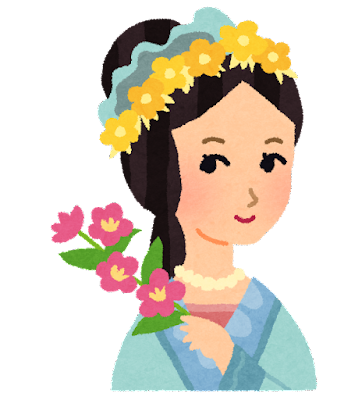 立場が脅かされてたまるかっ！
進出
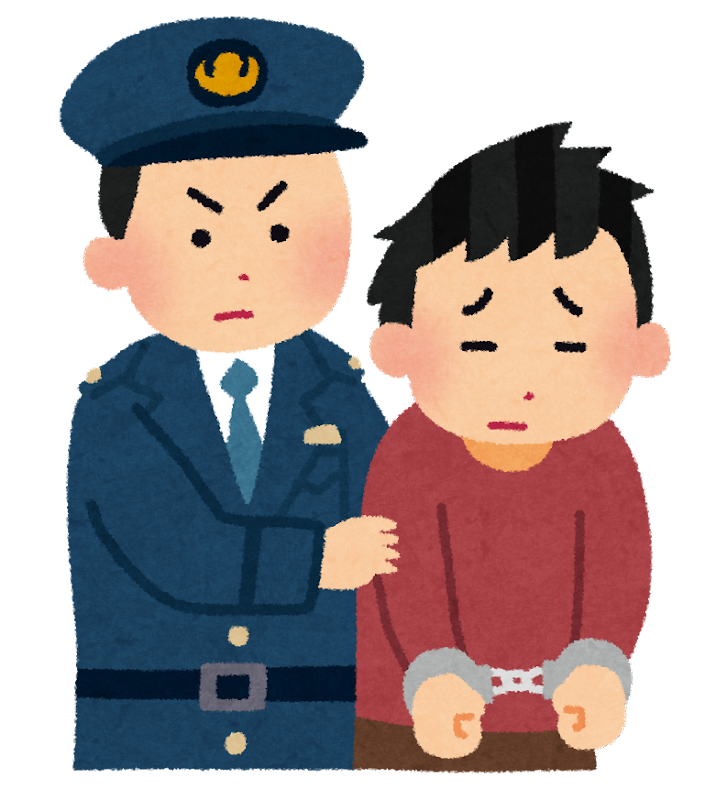 政界
(表の世界)
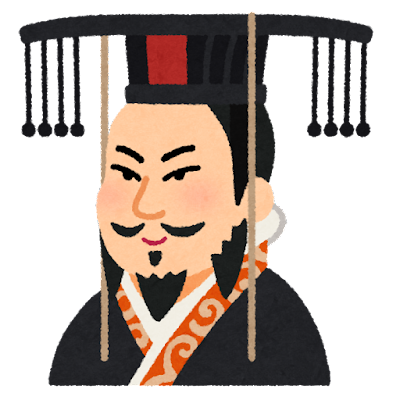 宦官
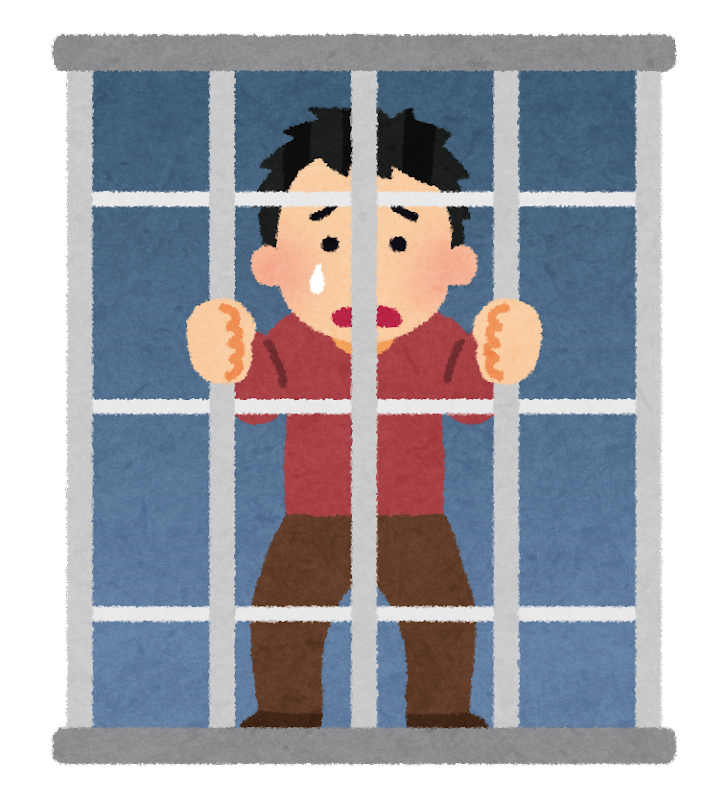 官吏を逮捕、投獄
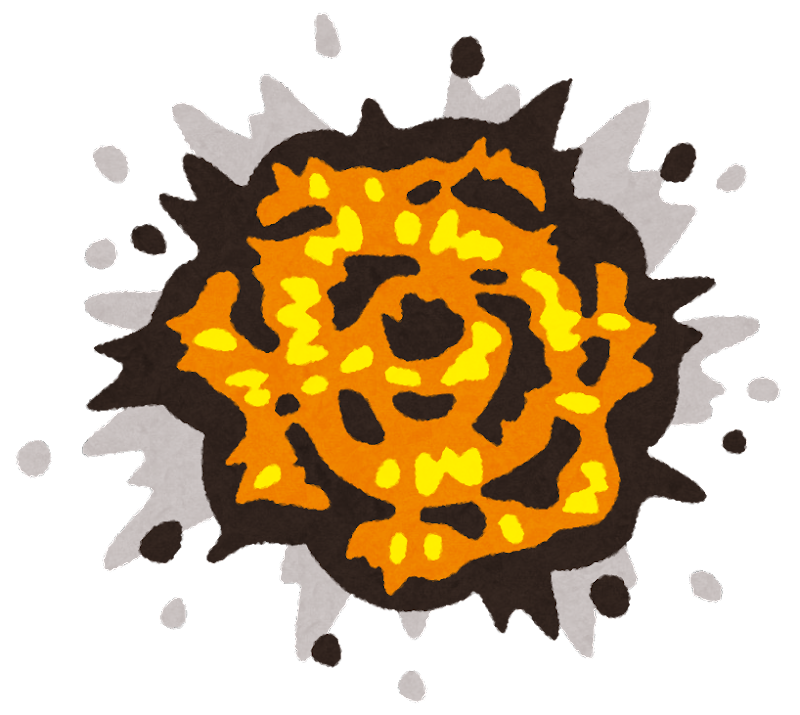 官吏
裏世界（宦官）が表世界（官吏）を弾圧　→　政治パニック
とう こ
党錮の禁
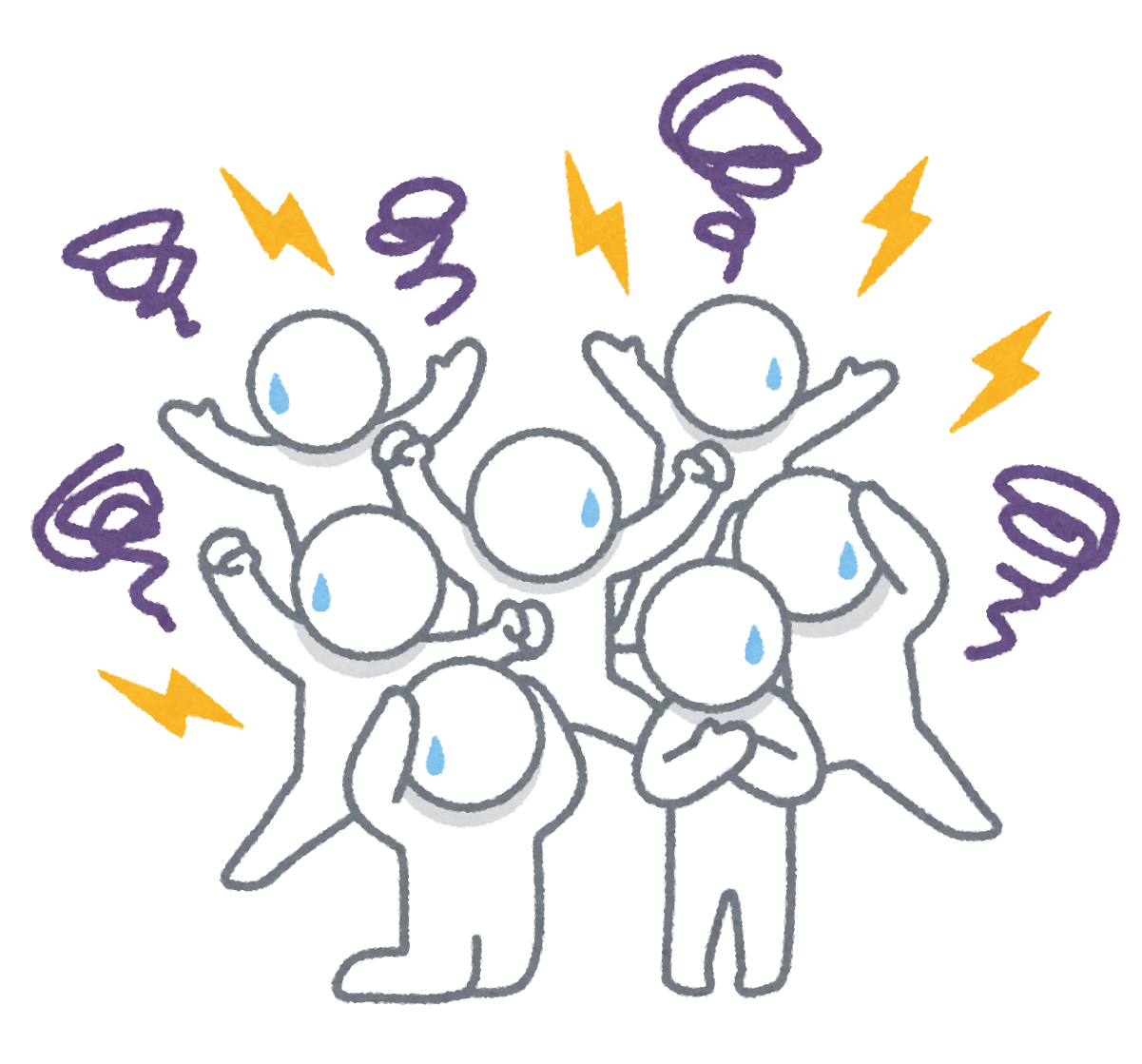 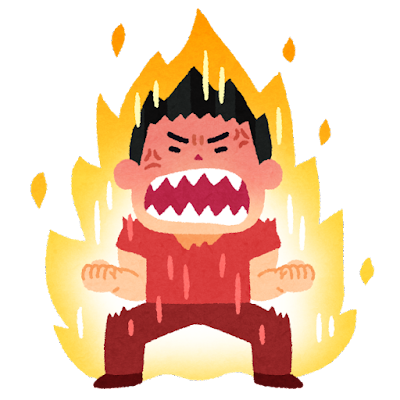 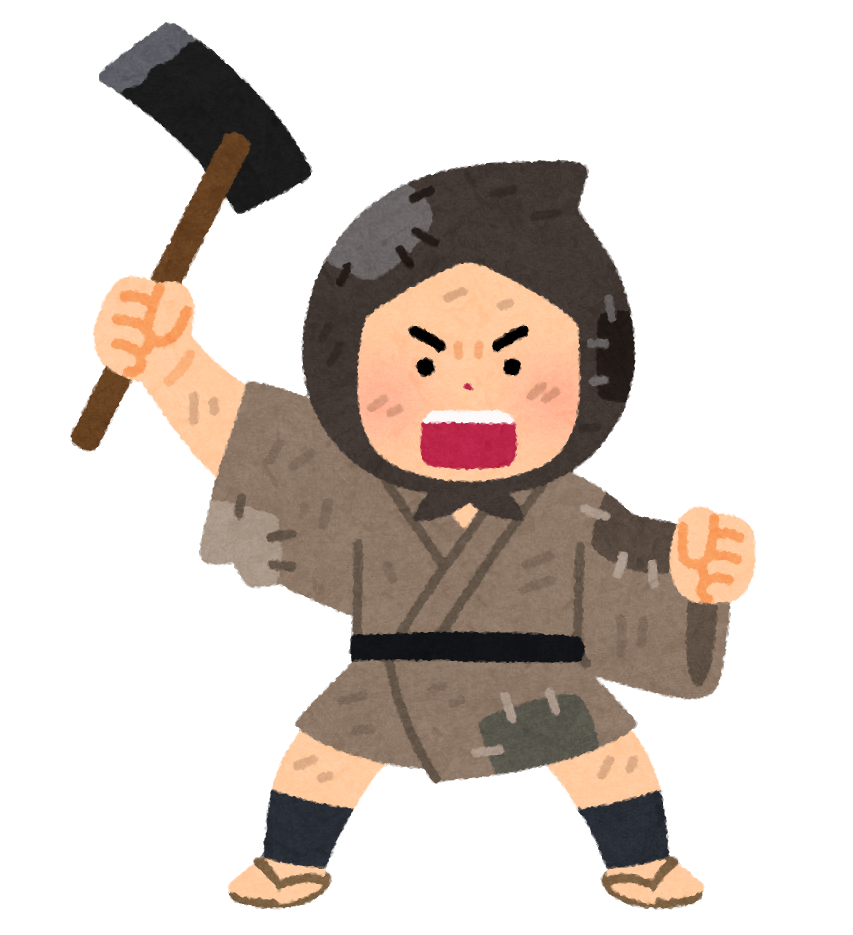 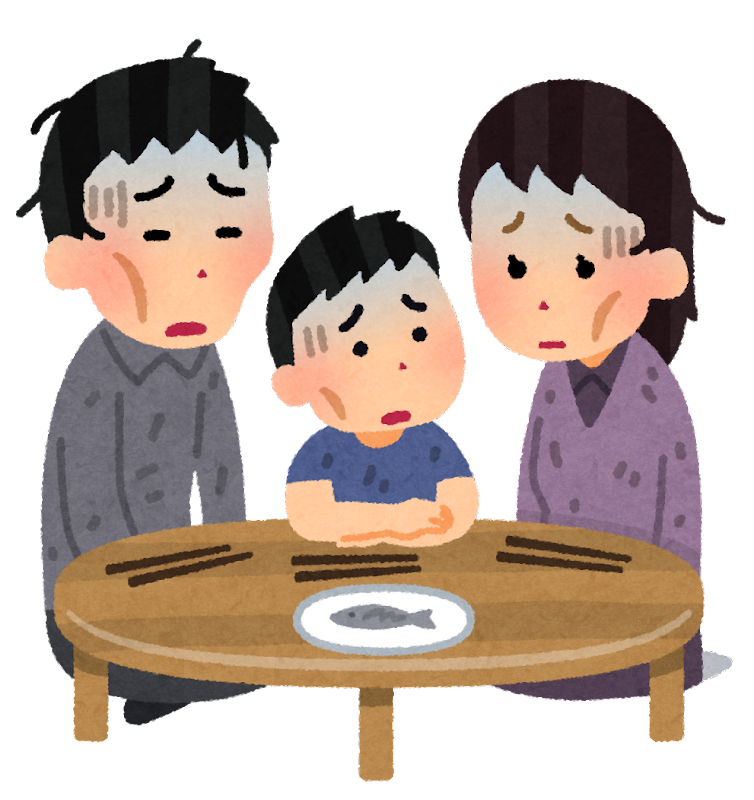 農民反乱
不満が爆発
民衆を救済できず
黄巾の乱
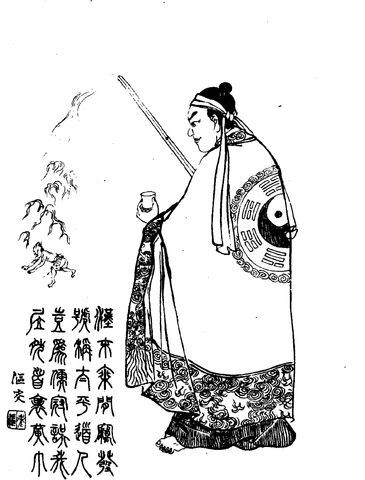 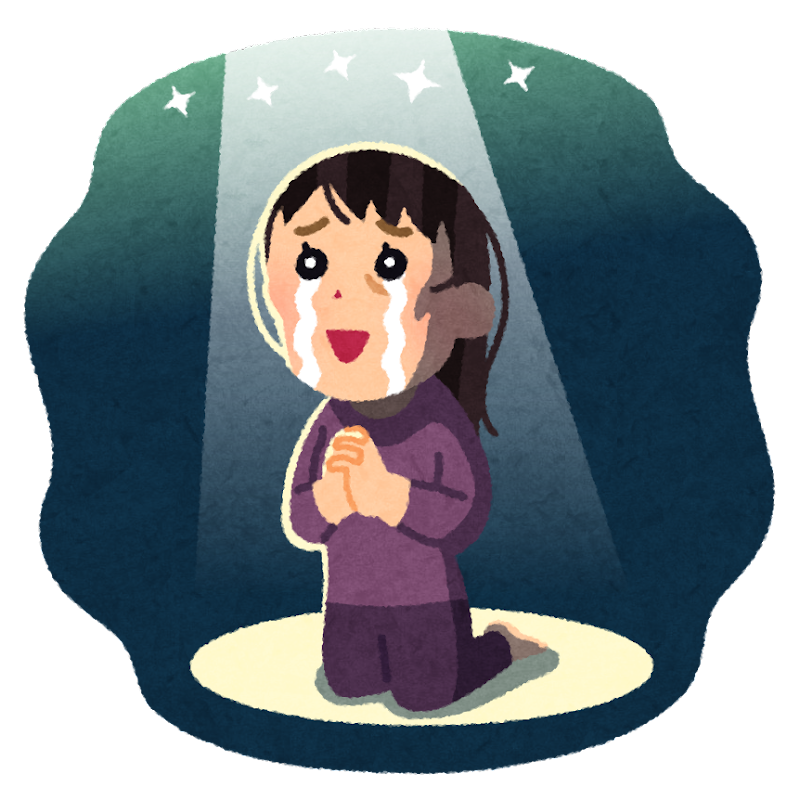 罪を認め、神に許しを請えば救われますよ
張角さま～
民間宗教
民衆
宗教結社
大平道
張角
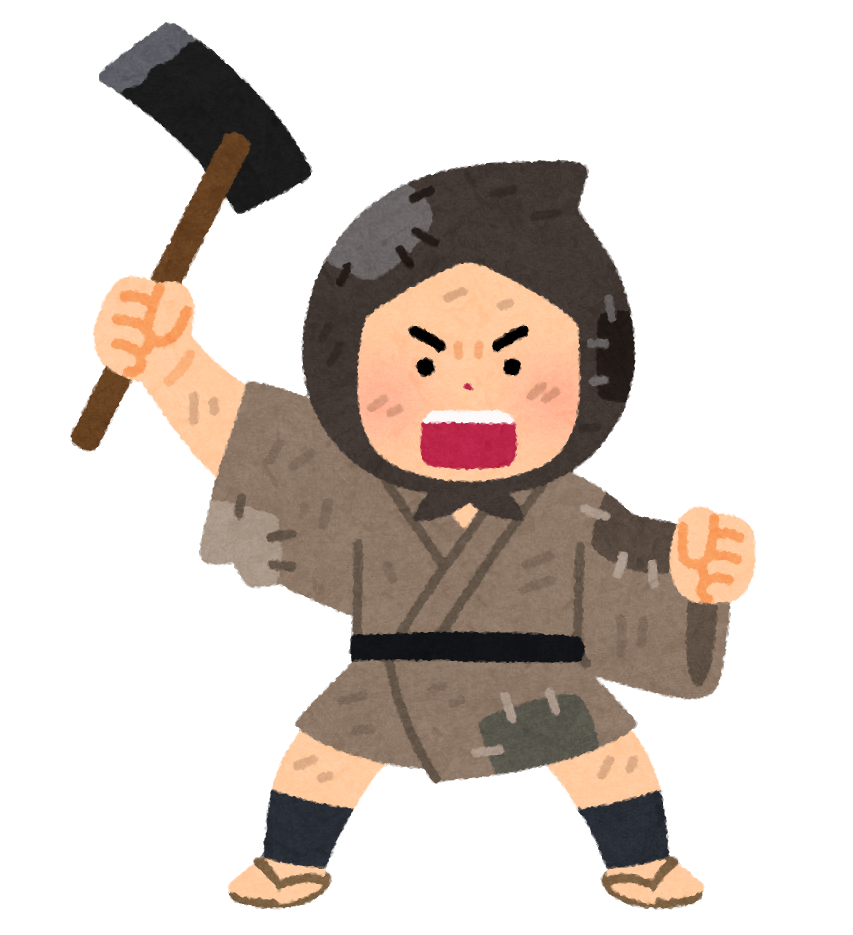 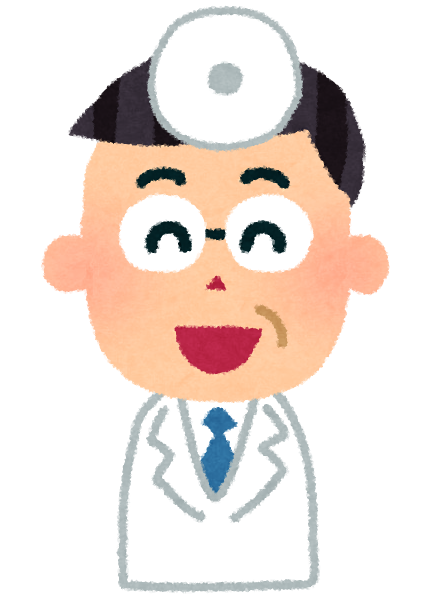 医者
軍事組織
黄巾の乱
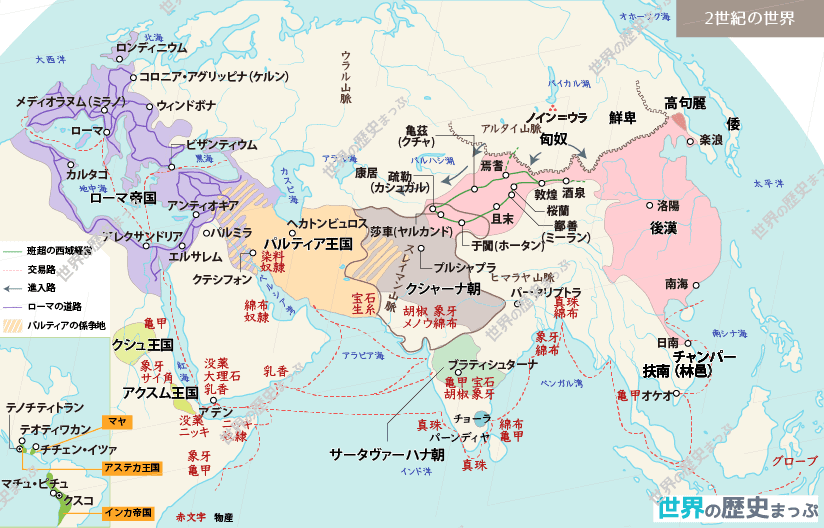 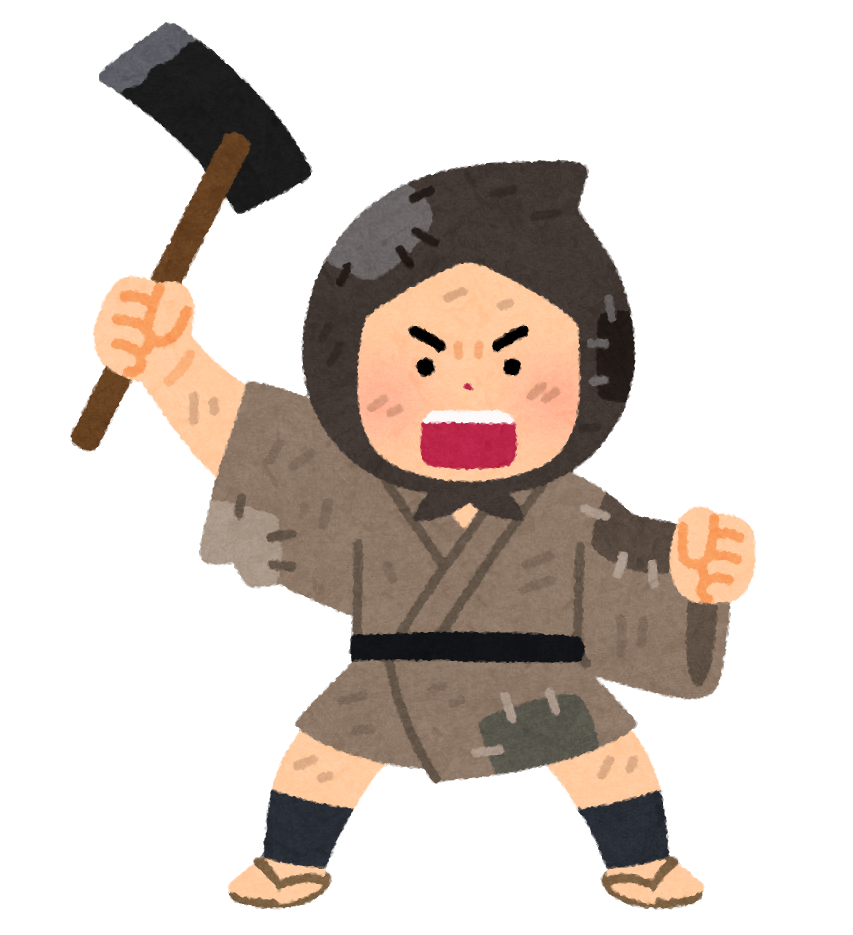 各地で反乱
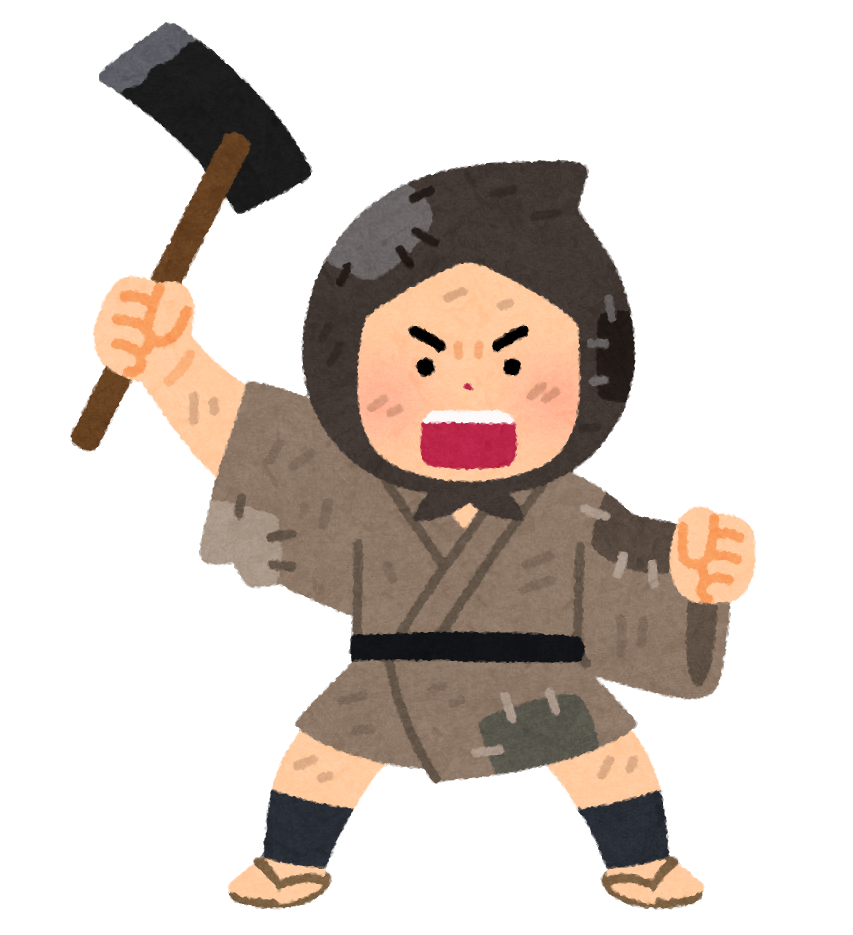 黄巾の乱
各地で反乱
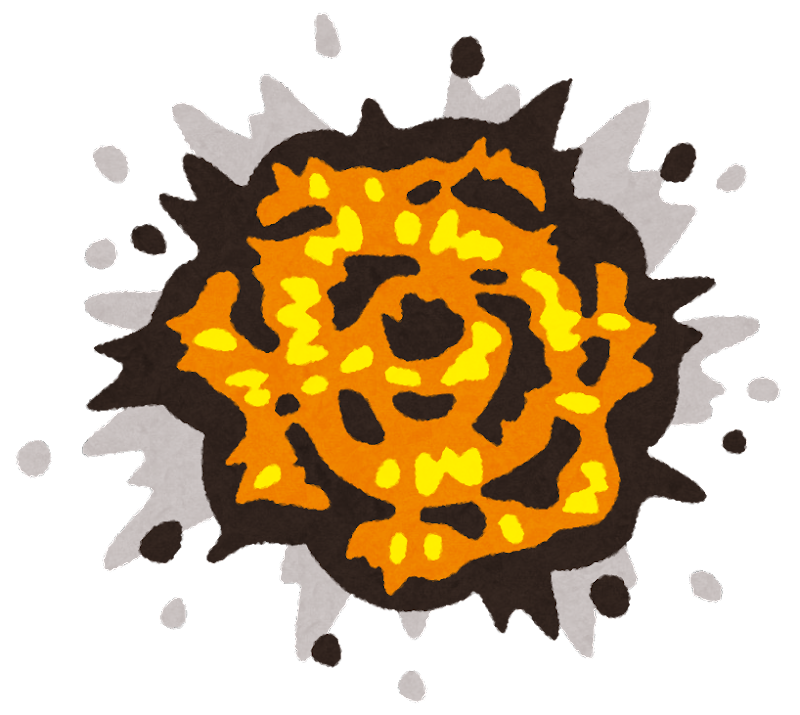 皇帝の権威失墜
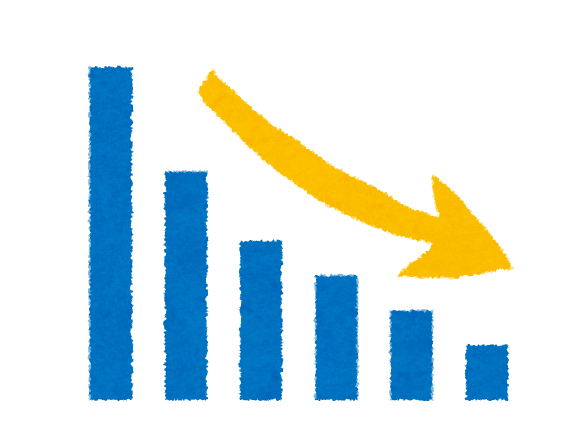 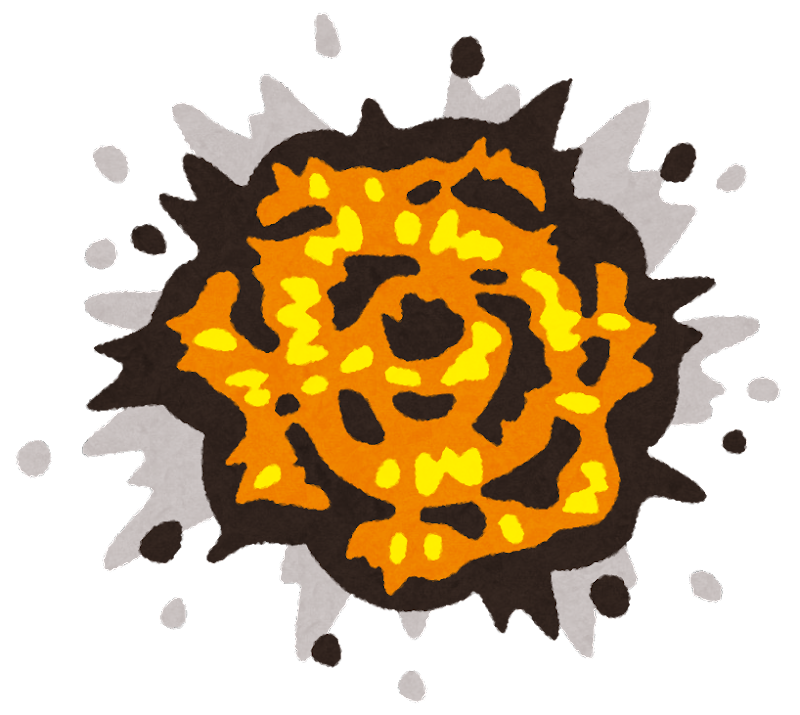 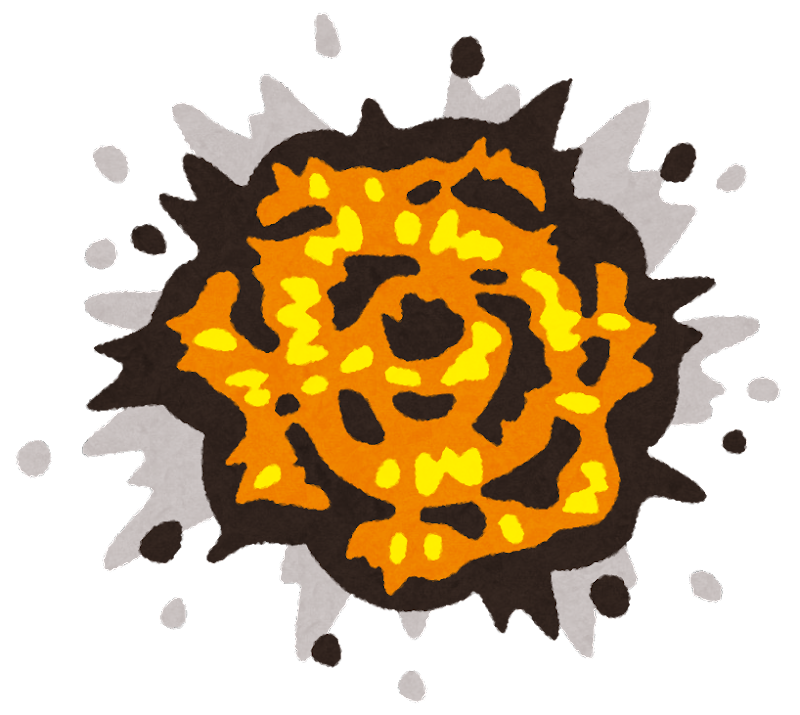 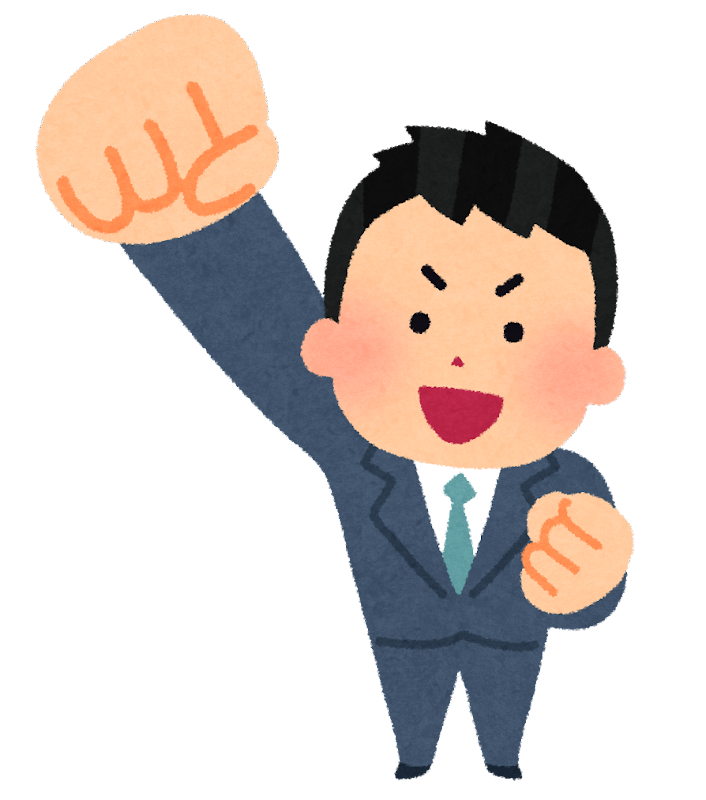 豪族が群雄割拠
豪族たちが群雄割拠
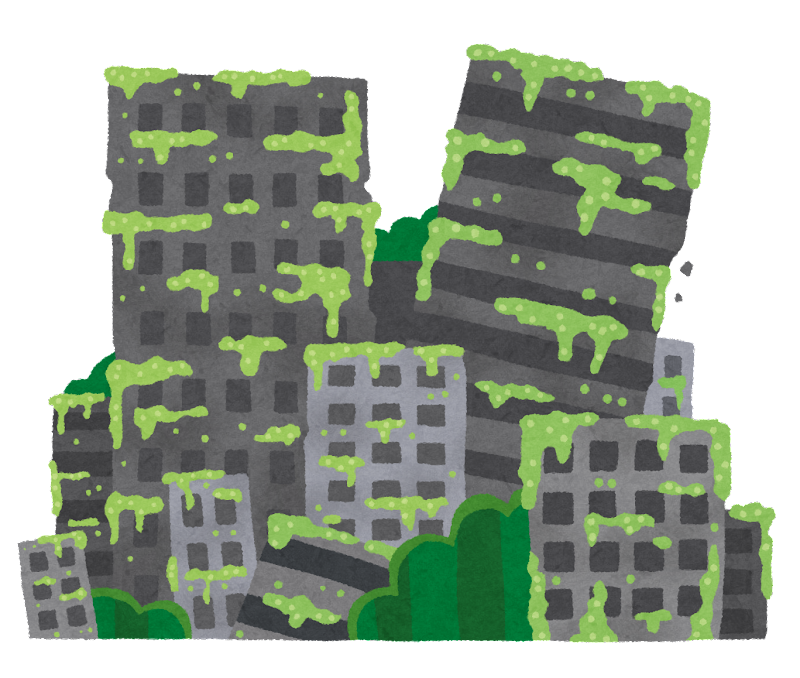 後漢の滅亡
後漢の混乱と滅亡
宦官と外戚の権力闘争
皇帝が宦官と組んで外戚を排除　←　宦官の進出
党錮の禁
党錮の禁・・・宦官（裏世界）が官吏（表世界）を弾圧
黄巾の乱
政治的混乱　→　貧困などの社会不安　→　反乱
黄巾の乱・・・張角の太平道（民間宗教）が発展して勃発
各地の豪族が群雄割拠　→　220年に後漢滅亡